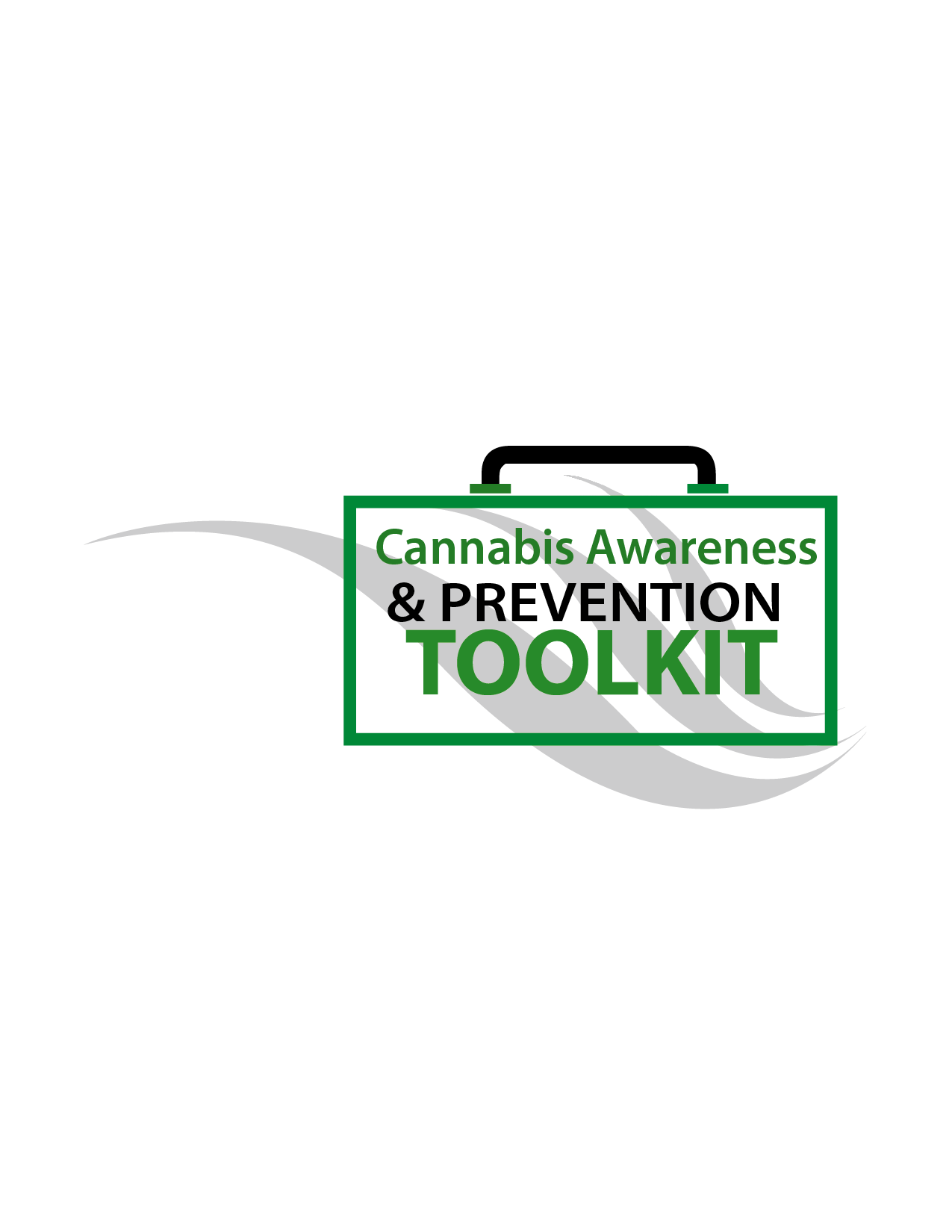 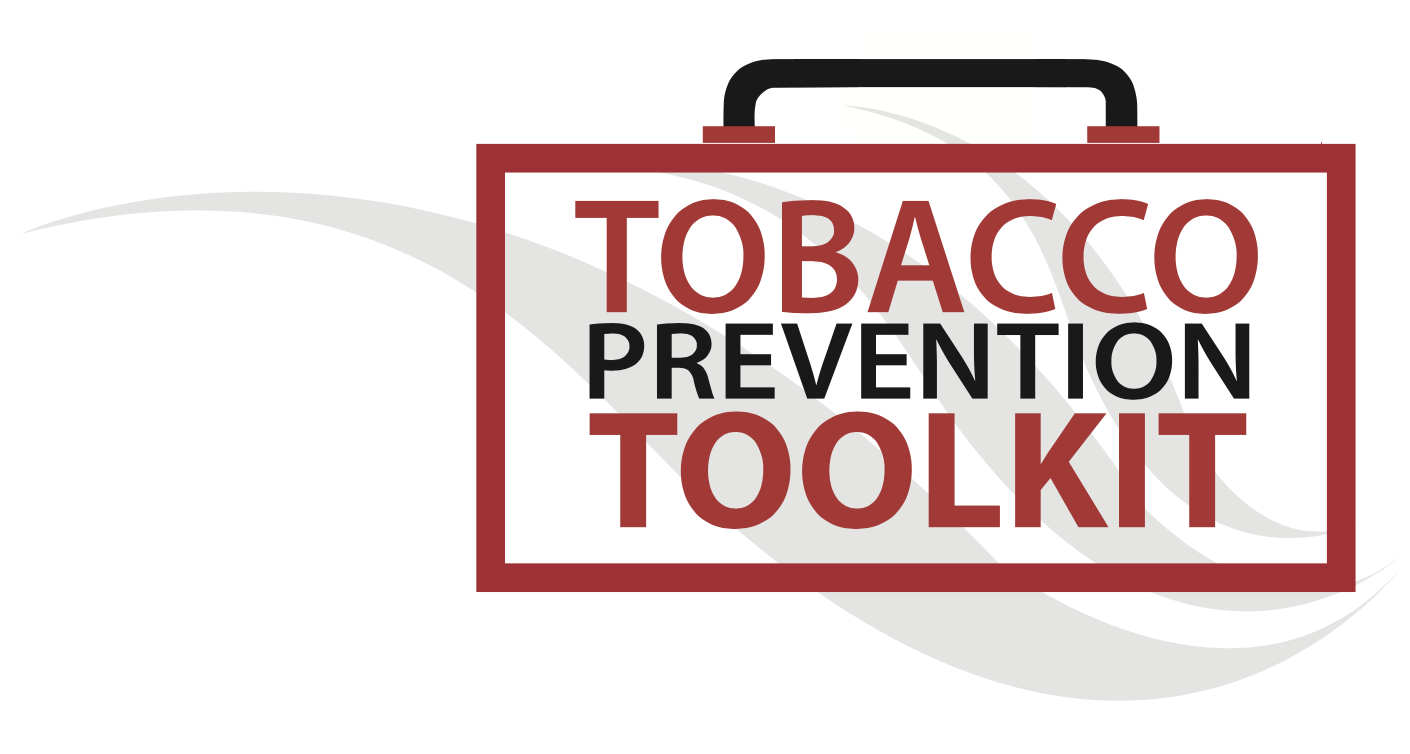 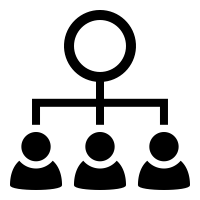 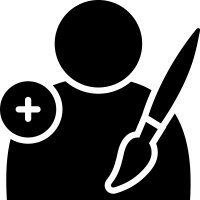 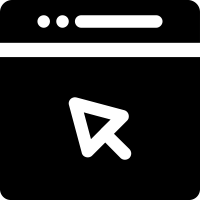 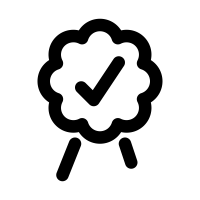 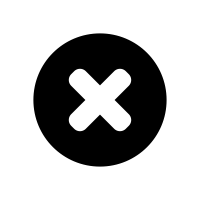 http://med.stanford.edu/cannabispreventiontoolkit.html
http://med.stanford.edu/tobaccopreventiontoolkit.html